Математика в профессии моей мамы
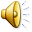 Выполнила ученица 8а класса МКОУ КСОШ № 1
Андреева Ольга
Руководитель: Пономарёва Ольга  Фёдоровна
Наука в школе есть одна.Во всех профессиях нужнаУчителям, врачам и поварам.Бухгалтерам, певцам и продавцам.Всем математика важна.Царица всех наук она.Куда б не захотел пойти,Профессию хорошую найти,Сначала выучи таблицу,Чтоб с губ слетала словно птица.Нам всем зарплату получать,А значит надо посчитать.И, чтобы в жизни не страдать,Задачи сложные решать.Делить все беды пополам, И всем прибавить счастья вам.И приумножить капитал.Чтоб мир везде спокойным стал.И пусть пора сейчас настала, Компьютер знает наш немало.Но, если сам всё будешь знать,Успешным в жизни можешь стать.
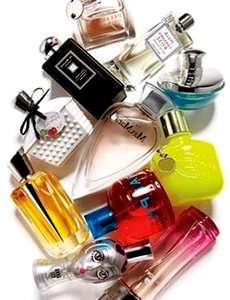 Моя мама-предприниматель
В её профессии очень важна математика
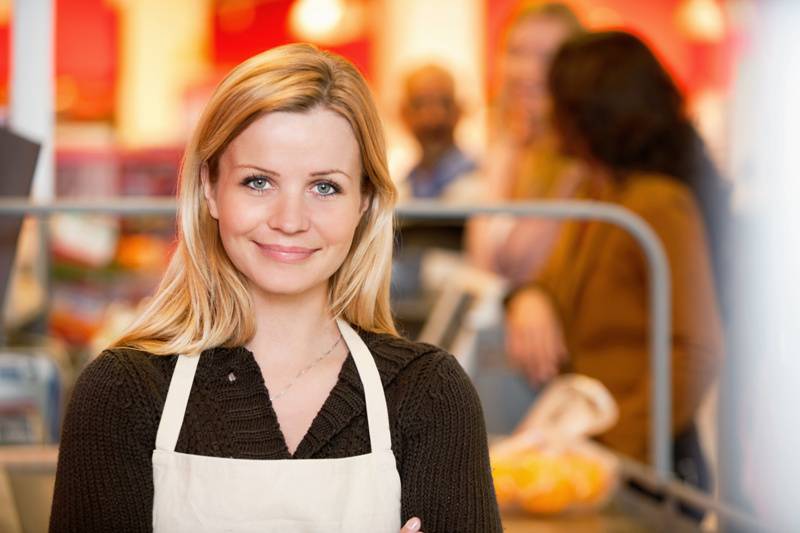 Какие математические задачи решает мама?
Чтобы ей иметь прибыль, нужно к цене товара прибавить проценты от стоимости
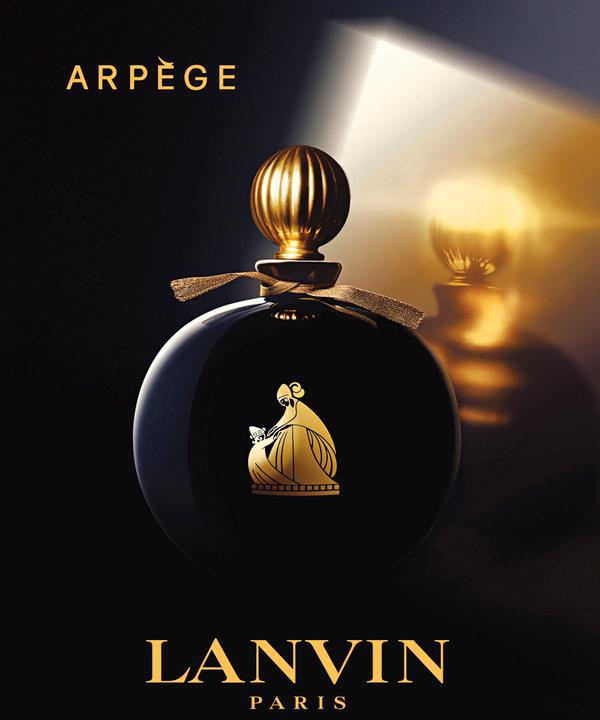 Чтобы определить финансовую сумму товаров, нужно сложить стоимость каждого товара
Чтобы дать правильно сдачу, нужно от денежной купюры покупателя отнять стоимость товара
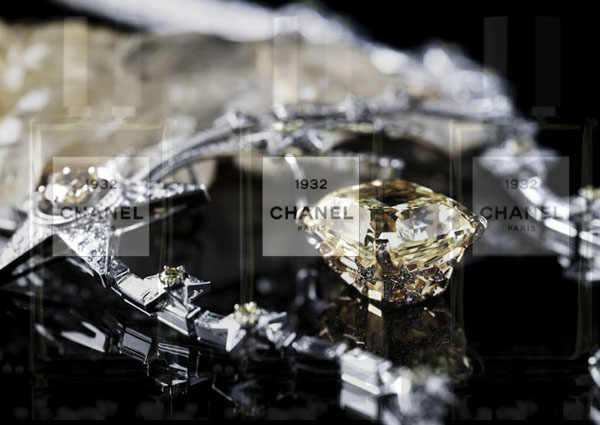 Для определения стоимости покупки, нужно цену товара умножить на его  количество и произвести сложение
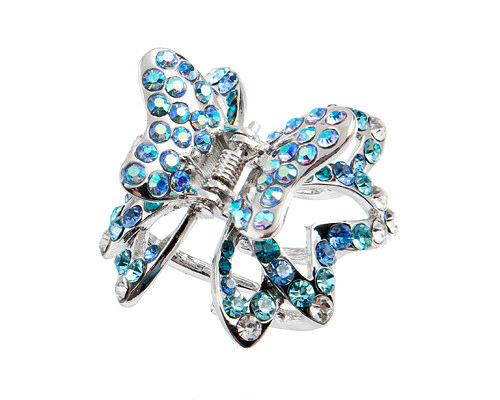 Чтобы узнать стоимость одного предмета из набора, нужно цену набора разделить на количество предметов в наборе
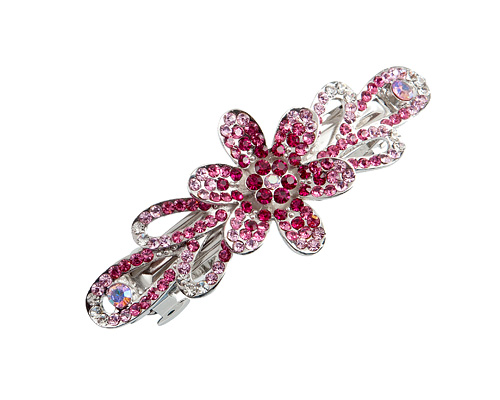 Знак «равно» показывает общую сумму товаров
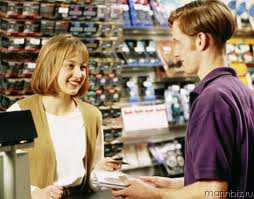 Вот что значит математика в профессии моей мамы
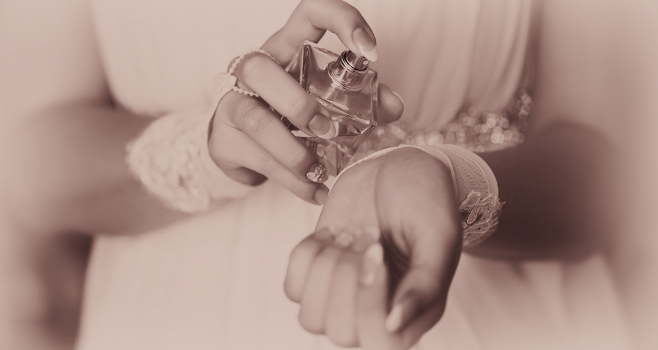 Спасибо за внимание